Figure 5. RCA-1 positive progenitors within the cortical plate and subplate between 12 and 15 gw. Lectin histochemistry ...
Cereb Cortex, Volume 15, Issue 7, July 2005, Pages 938–949, https://doi.org/10.1093/cercor/bhh194
The content of this slide may be subject to copyright: please see the slide notes for details.
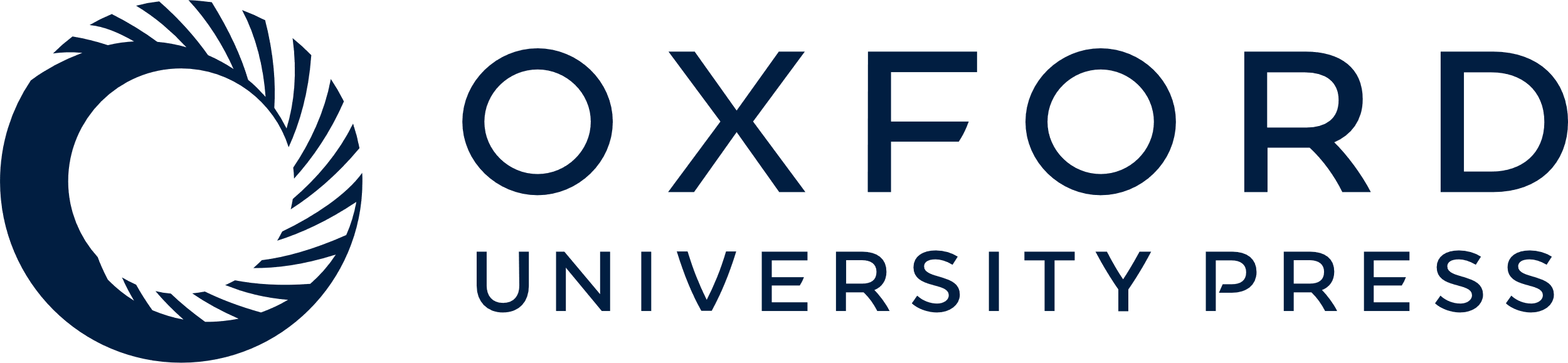 [Speaker Notes: Figure 5. RCA-1 positive progenitors within the cortical plate and subplate between 12 and 15 gw. Lectin histochemistry with RCA-1 clearly identified blood vessels and microglial progenitors within the telencephalon between 12 and 14 gw. Microglial progenitors and differentiating cells were found predominantly in the lower cortical plate and subplate (A, arrowheads), whereas the intermediate zone, subventricular and ventricular areas were largely devoid of these cells at this stage of development. RCA-1-labelled cells located within the marginal layer were small in diameter and more rounded or ovoid in appearance (B–D). Occasionally they were found in pairs (B, and inset on the right), and some were clearly associated with blood vessels that penetrated the cortical plate (C, D). RCA-1-positive cells appeared to attach to, and progressively detach from radial vessels. (E–R) A clear transition in the morphology of RCA-1-positive progenitors was seen when progressing from the lower cortical plate to the upper aspect of the subplate, with scattered cells (E–I) detected particularly within the lower cortical plate, some of which were dividing (J–M) and progressively more differentiated, process-bearing cells found within the upper aspect of the subplate region (N–R) in advancing towards the intermediate zone. The differentiation of RCA-1-positive progenitors was more advanced between 14 and 15 gw. The transition from small rounded progenitors in the cortical plate, some of which were associated with blood vessels, or were dividing (colour panel I), and their replacement by unipolar and bipolar forms within the lower cortical plate and upper aspect of the subplate (colour panel II), and further differentiation to multipolar ramified cell types within the subplate (colour panel III) is clearly shown to the right of this figure. Methyl green counterstain. Abbreviations: ML, marginal layer; CP, cortical plate; SP, subplate; IZ, intermediate zone; SVZ, subventricular zone; VZ, ventricular zone. Scale bar represents ∼150 μm in (A), 25μm in (B–Y, colour panel I), 30 μm in colour panels II and III.


Unless provided in the caption above, the following copyright applies to the content of this slide: Cerebral Cortex V 15 N 7 © Oxford University Press 2004; all rights reserved]